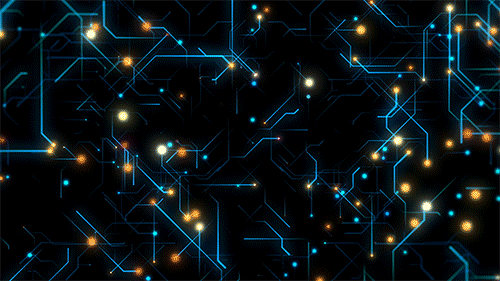 Port
Noah Gertsch und Kristian Heuberger
[Speaker Notes: Chris]
Was sind Ports?
Numerische Kanäle


Austausch zwischen Anwendungen oder Diensten
[Speaker Notes: Noah]
Was ist ein Port im Bezug auf einer IP-Adresse?
Datenverkehr an richtige Anwendung
[Speaker Notes: Krisi]
Wer definiert die Ports?
Internet Assigned Numbers Authority (IANA) 

Bekannten Ports (0 bis 1023)
Registrierten Ports (1024 bis 49.151)
Privaten Ports (49.152 bis 65.535)
[Speaker Notes: Noah]
Was sind die gängigsten Ports?
[Speaker Notes: Noah]
Auf welchem OSI-Layer sind Ports definiert?
OSI-Layer 4
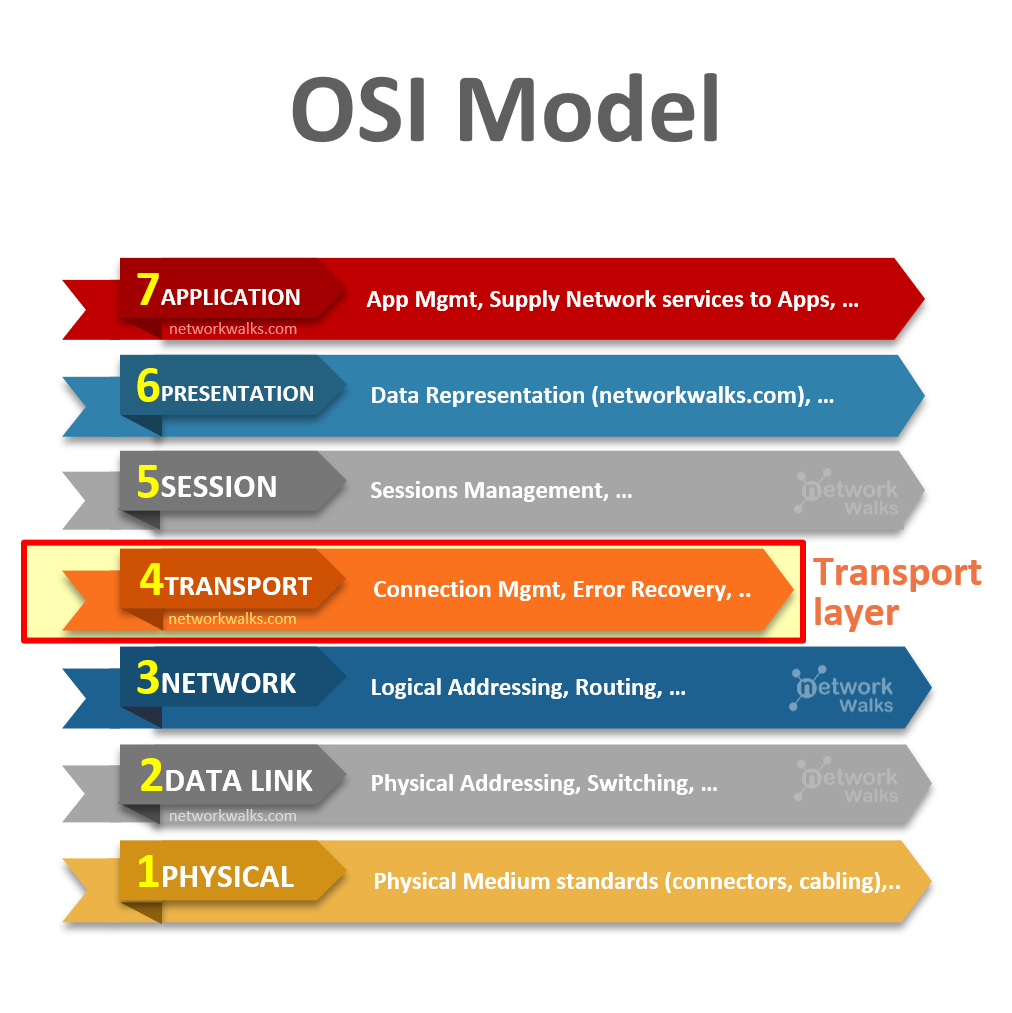 [Speaker Notes: Krisi]
Was ist Port Forwarding?
Daten zwischen öffentlichen und Privat Netzwerken.

Router oder FW
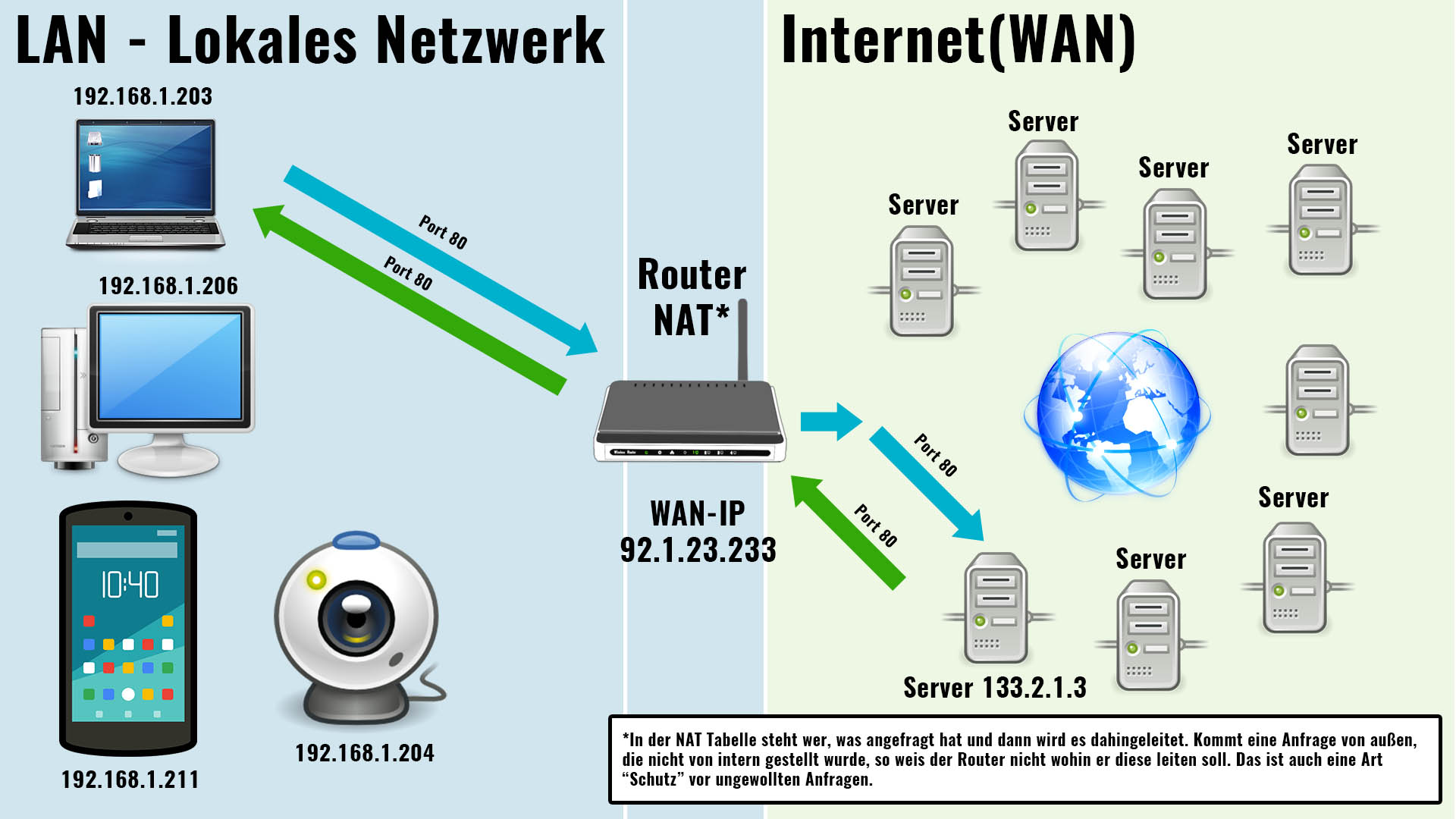 [Speaker Notes: Noah]